1: Doppler image of the Sun taken by the MDI instrument on board the SOHO satellite, ranging from roughly −2 km ...
A&G, Volume 45, Issue 4, August 2004, Pages 4.21–4.25, https://doi.org/10.1046/j.1468-4004.2003.45421.x
The content of this slide may be subject to copyright: please see the slide notes for details.
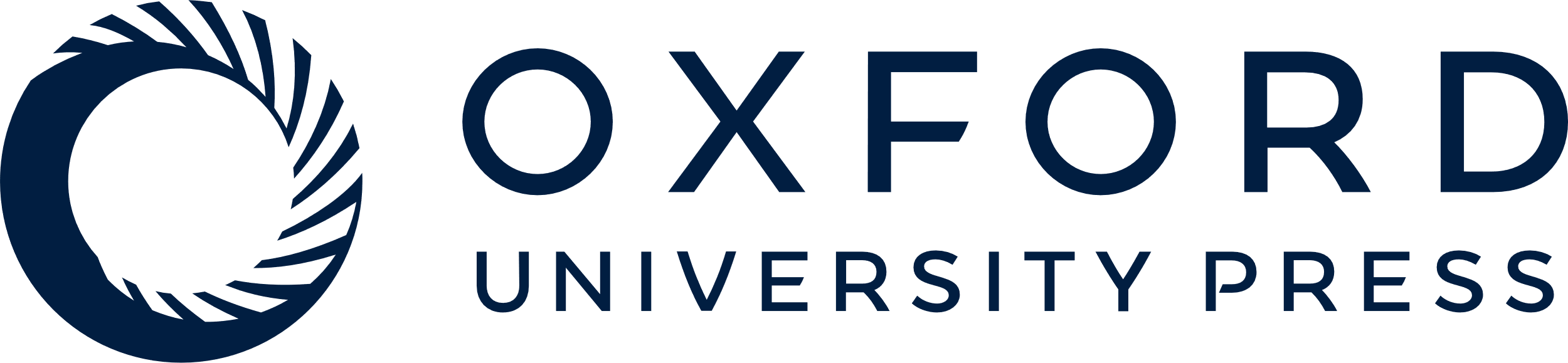 [Speaker Notes: 1: Doppler image of the Sun taken by the MDI instrument on board the SOHO satellite, ranging from roughly −2 km s−1 (dark tones) to +2 km s−1 (light tones). The dominant grading is due to the Sun's rotation; but the residual when this and other large-scale motions are corrected for reveals the Sun's resonant-mode oscillations. (Courtesy SOHO/MDI research group at Stanford University.)


Unless provided in the caption above, the following copyright applies to the content of this slide:]